Aula 4/15riolfi@usp.br
Ensinar Língua Portuguesa para adolescentes

Claudia Riolfi
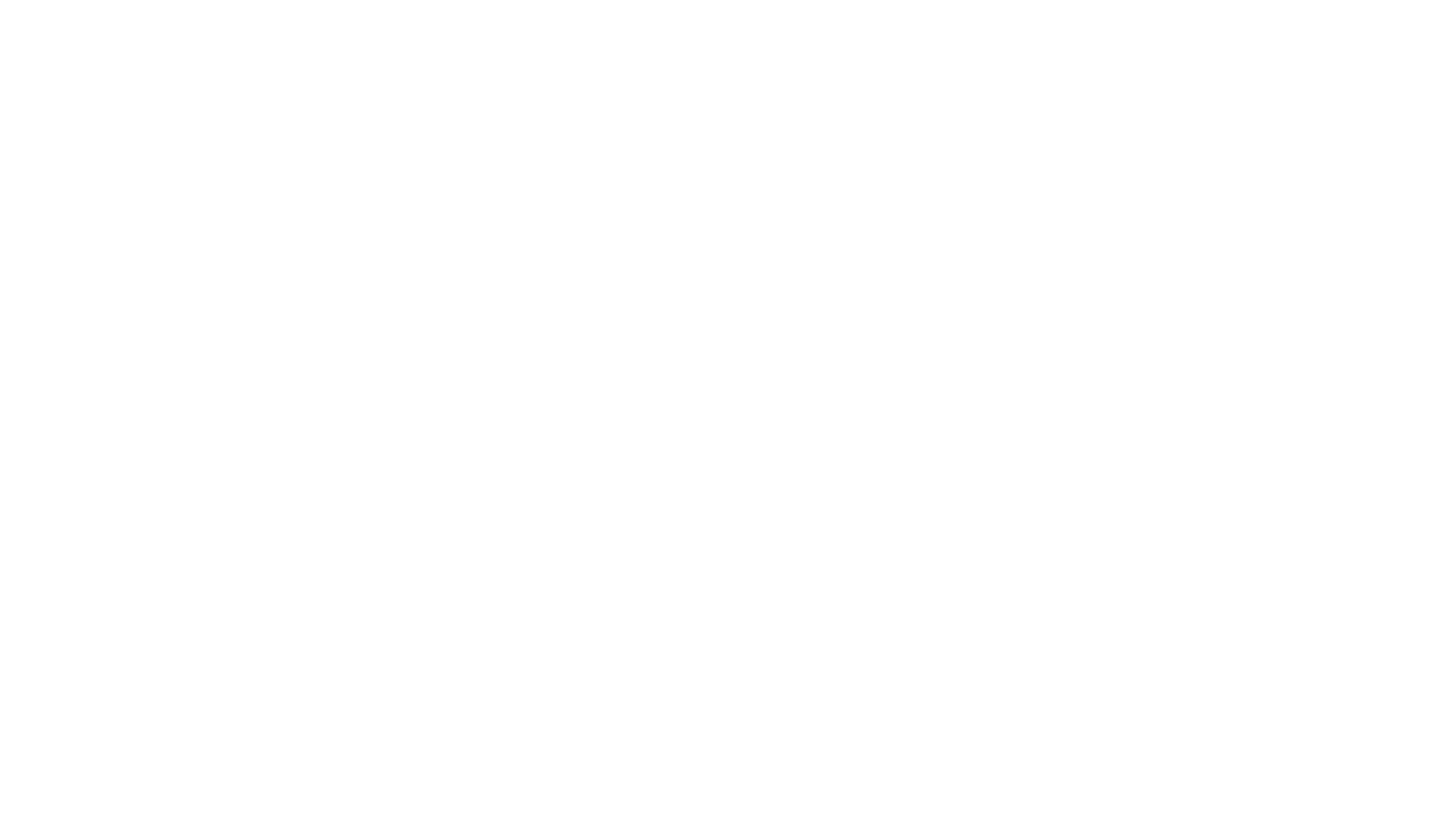 Retomar os princípios relativos ao ensino da leitura já trabalhados em MELP 1, exemplificando-os
Aproveitar do exemplo para fundamentar a discussão a respeito da adolescência
Objetivos
Um exemplo de sequência didática com livro literário: A luva de beisebol de meu irmão Allie
LEMBRETE
As estratégias de apoio para a leitura de textos escolares são divididas em três tempos: 

Antes
Durante 
Depois
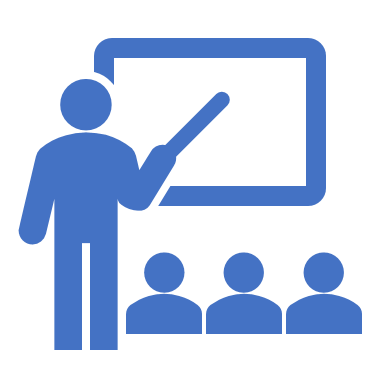 Objetivo do ANTES: preparar o aluno para a leitura do texto
Objetivos do DURANTE
Interagir e de construir significados a partir de um texto (integral ou fragmentos escolhidos)
DURANTE, busca-se uma atitude crítica
Objetivos do DEPOIS:
Obra que leremos:
SALINGER, J. D. (1951)- O Apanhador no campo de centeio. Rio de Janeiro: Editora do Autor, 1999.
ANTES: Antecipação e registro de expectativas a partir de
Título e capa do livro
Duas resenhas feitas a respeito dele


Primeiramente, anotar em um papel as possíveis cenas que comporão o livro e, depois, compartilhar suas expectativas com a turma
Para continuar seguindo:
Use este documento para o resto da aula:


https://1drv.ms/w/s!Ar7PkRC7Tq7mujT2VmxXi1pcUoaI